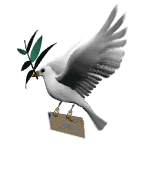 শুভেচ্ছা
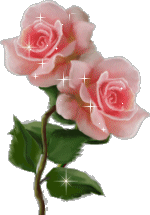 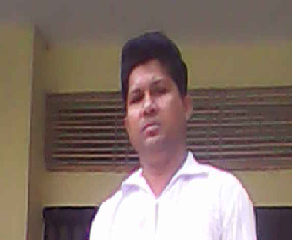 দুলাল হালদারসহকারি শিক্ষককুমনা সরকারী প্রাথমিক বিদ্যালয়ছাতক, সুনামগঞ্জ।
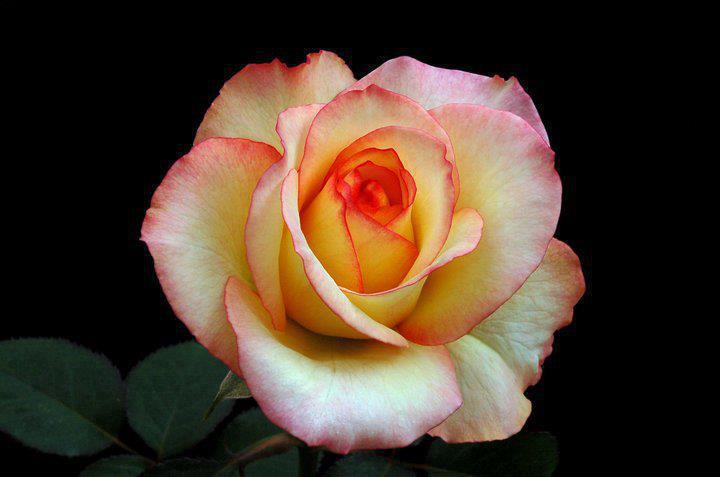 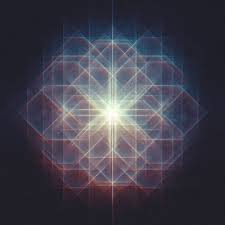 শ্রে
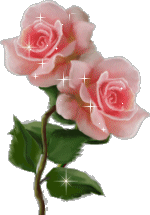 নি
দ্বিতীয়
বি
ষয়
প্রা
থমিক
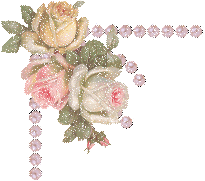 গ
ণিত
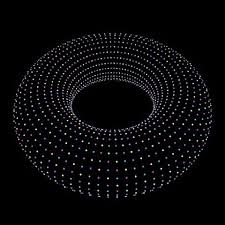 আজকের পাঠঃ
¸Y Gi bvgZv
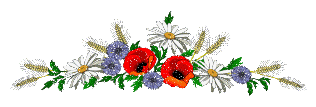 ( পৃষ্ঠা- ৪6 )
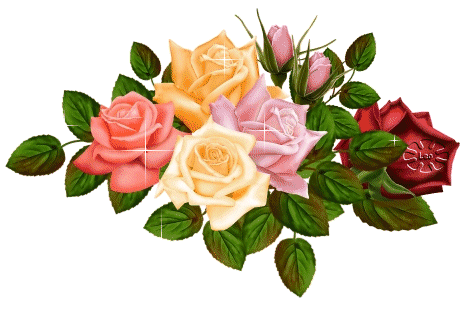 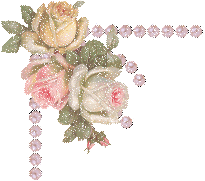 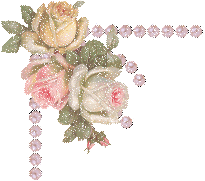 শিখনফল
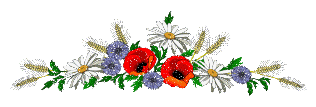 ১.   ছবি অনুযায়ী কত গুলো বল আছে বের করতে পারবে
২.   ৩ এর গুনের নামতা তৈরি করতে পারবে
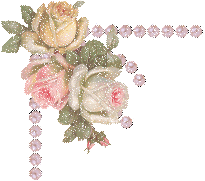 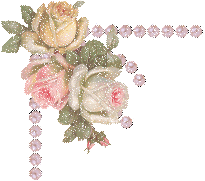 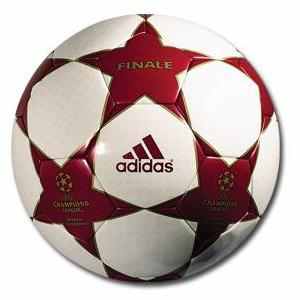 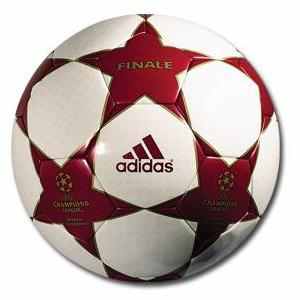 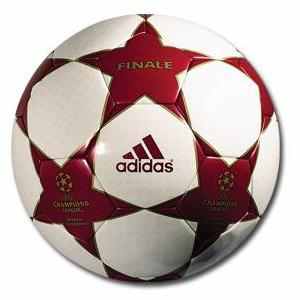 ৩ × ১ = ৩
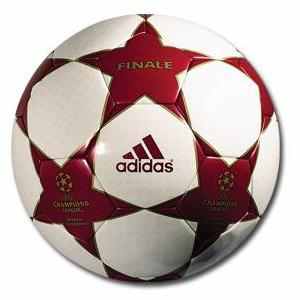 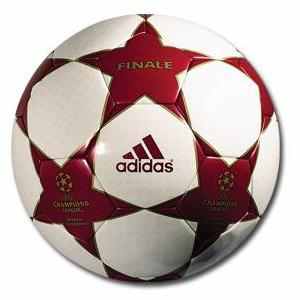 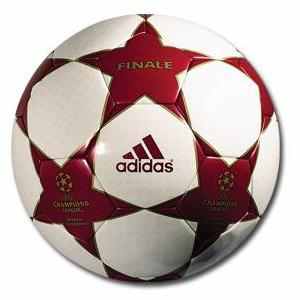 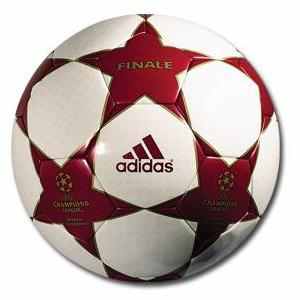 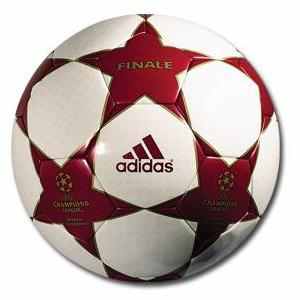 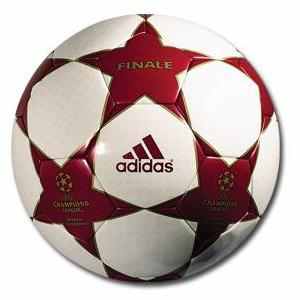 ৩ × ২ = ৬
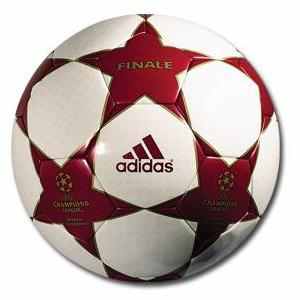 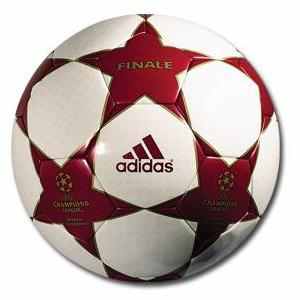 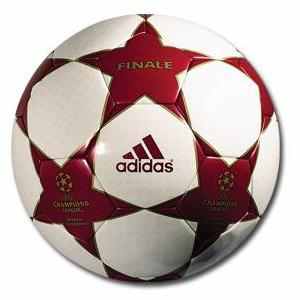 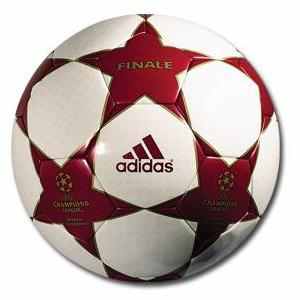 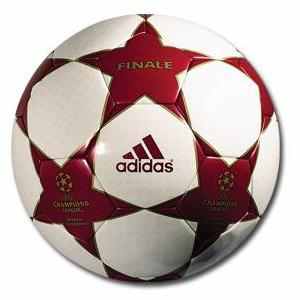 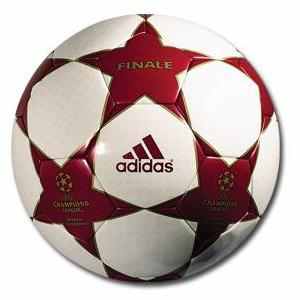 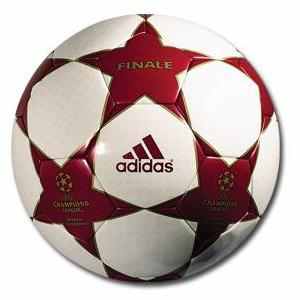 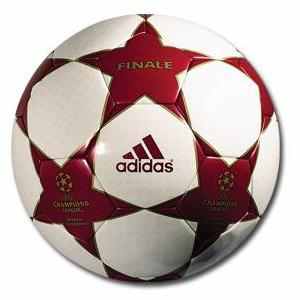 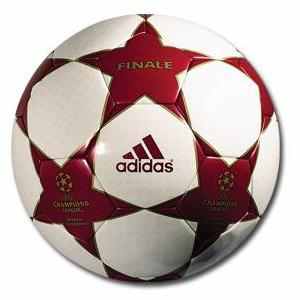 ৩ × ৩ =
৯
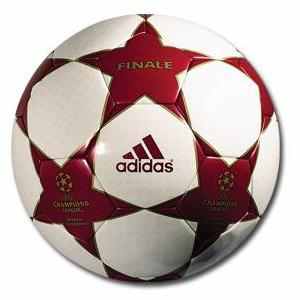 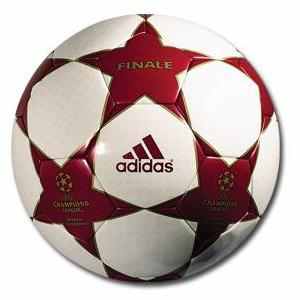 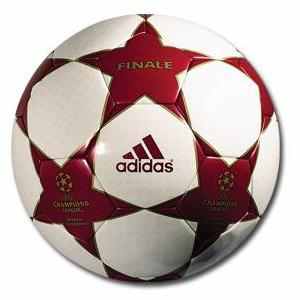 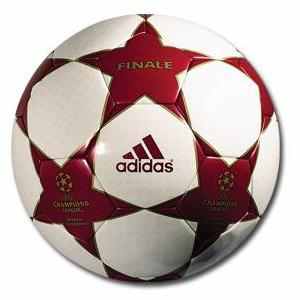 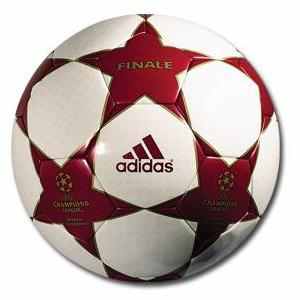 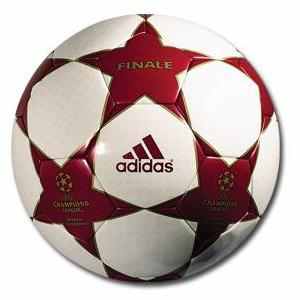 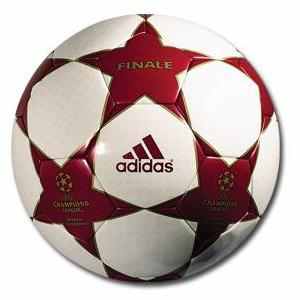 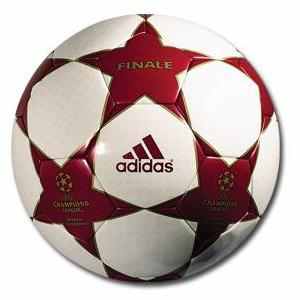 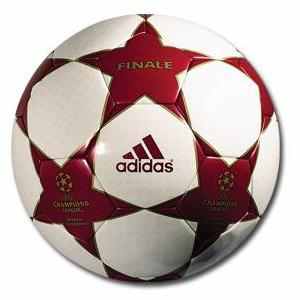 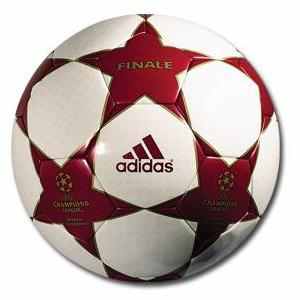 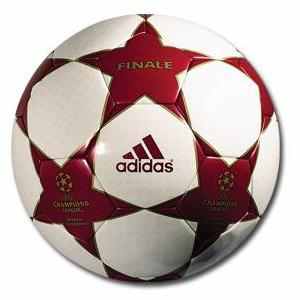 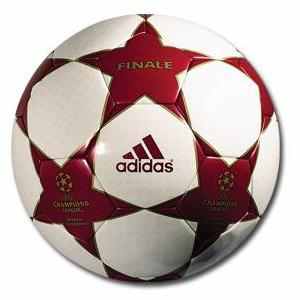 ১২
৩ × ৪ =
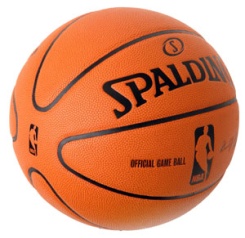 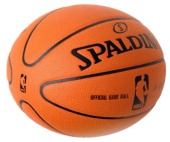 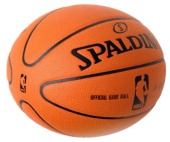 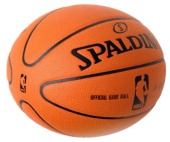 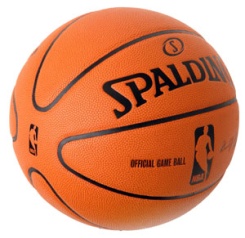 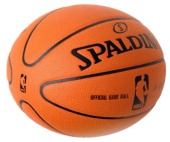 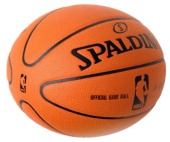 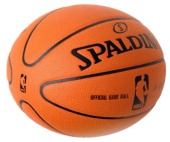 3×1=3
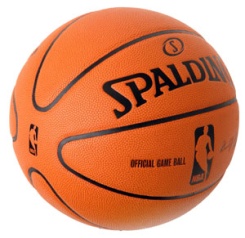 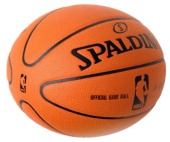 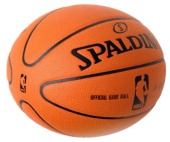 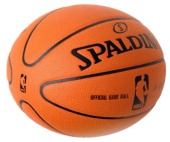 3×2=6
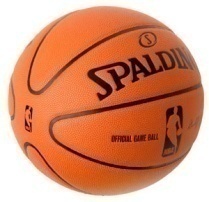 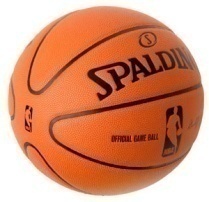 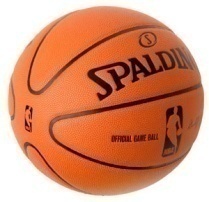 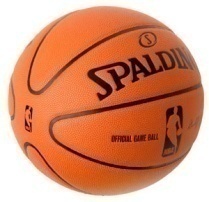 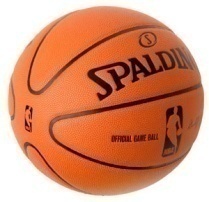 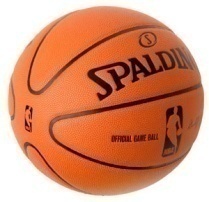 3×3=9
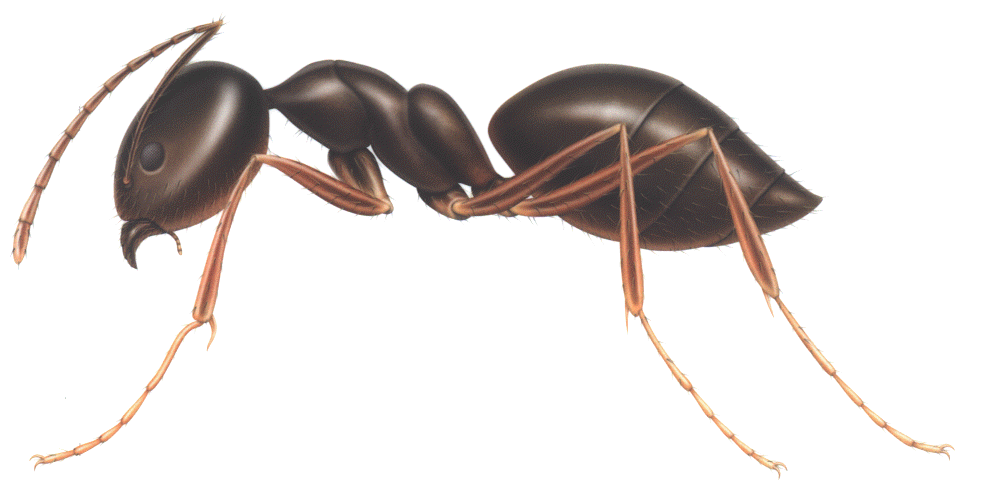 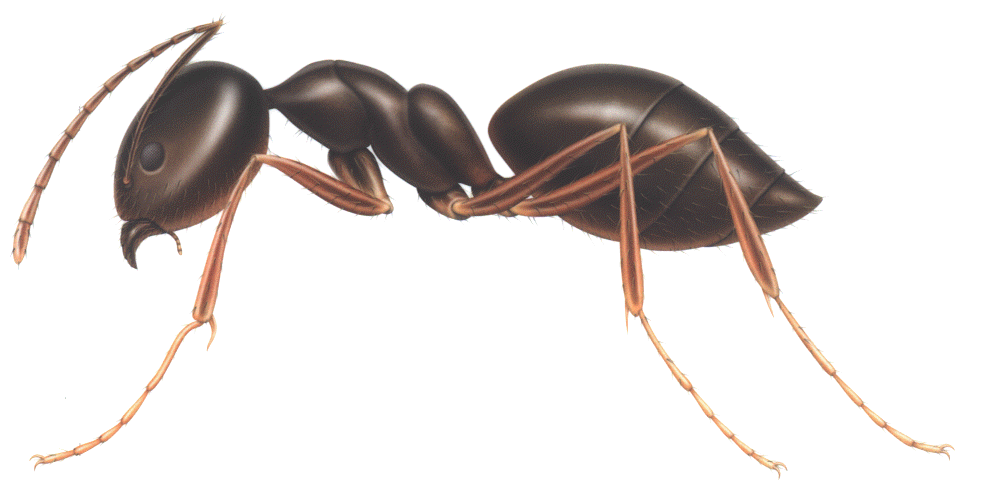 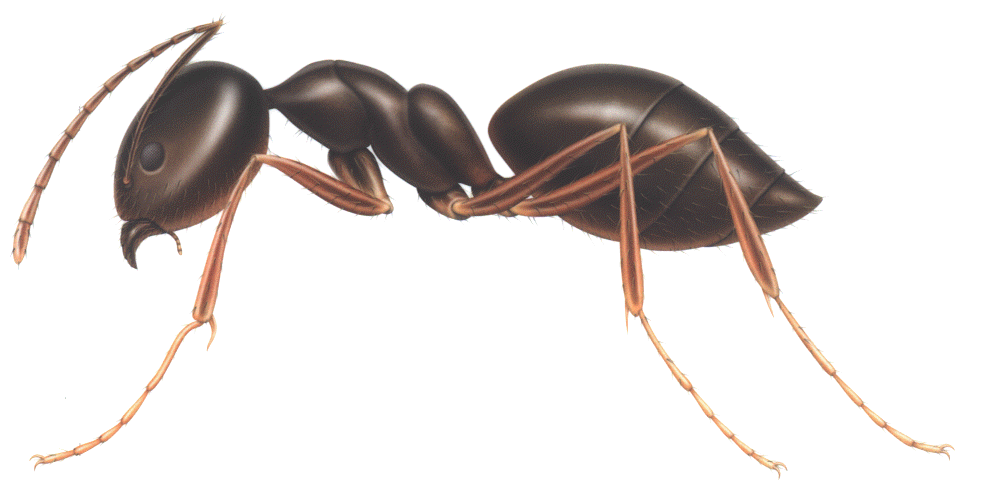 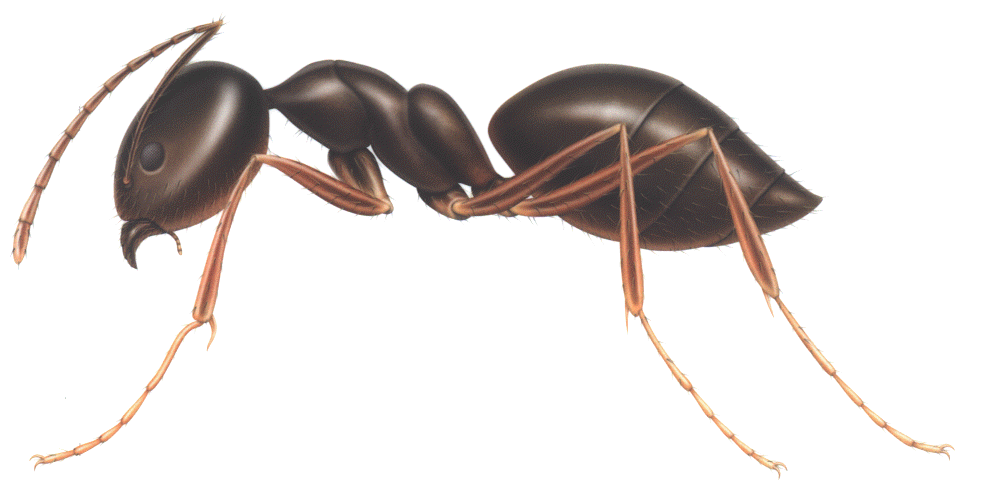 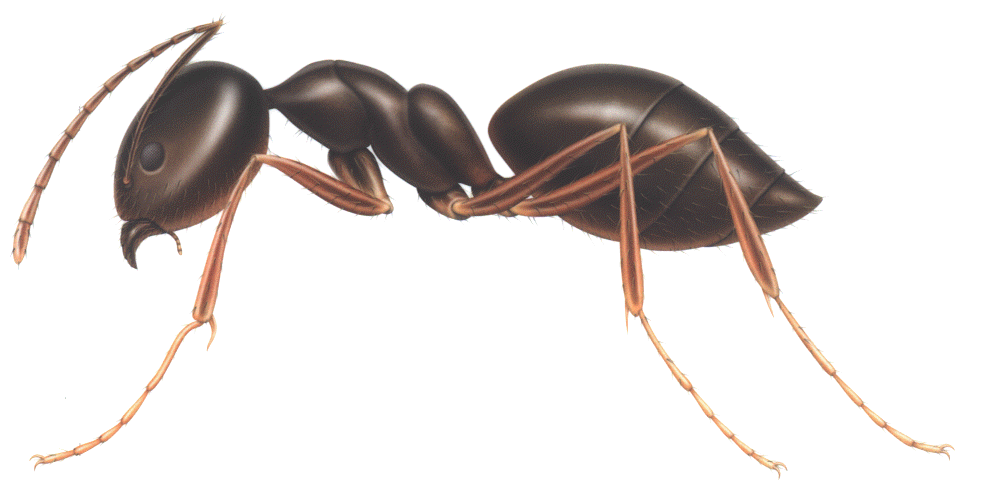 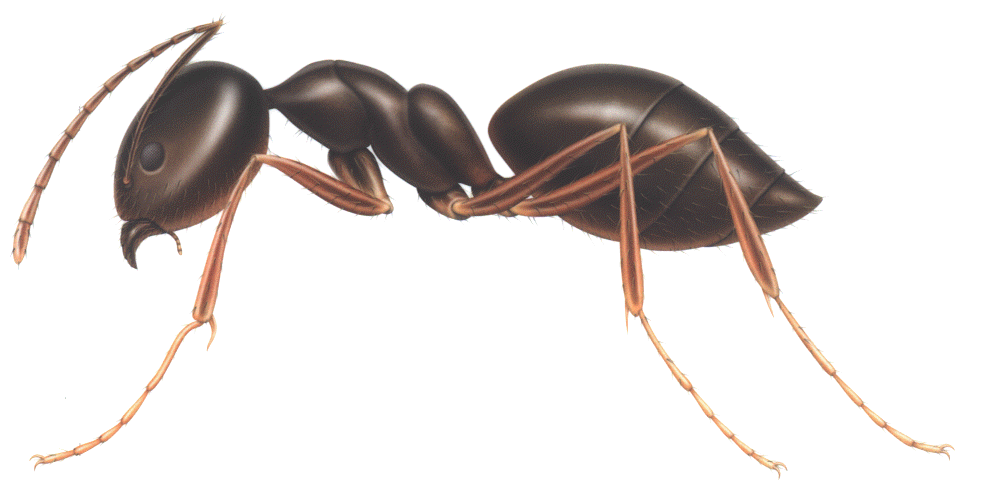 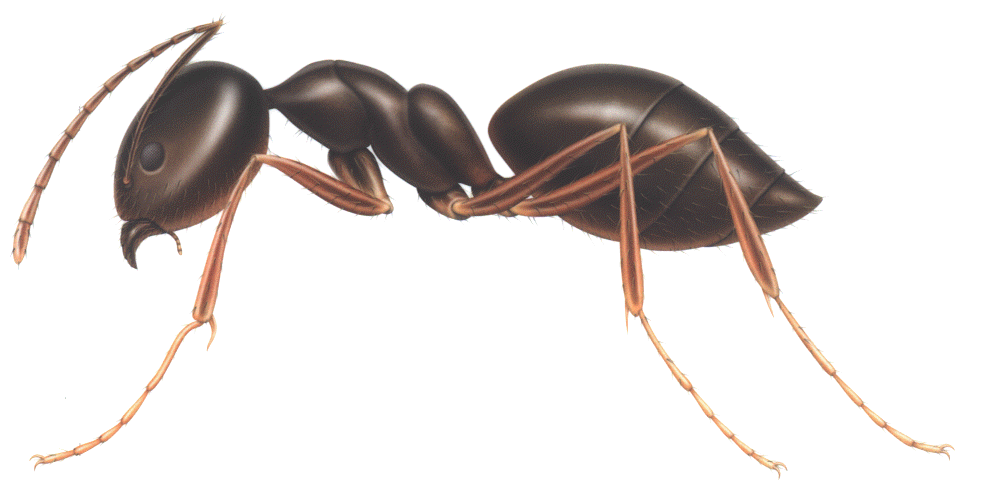 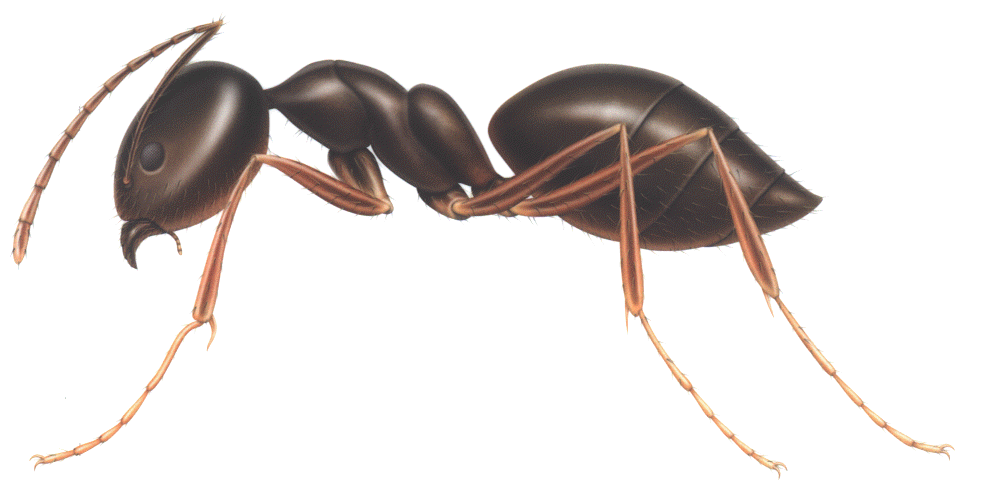 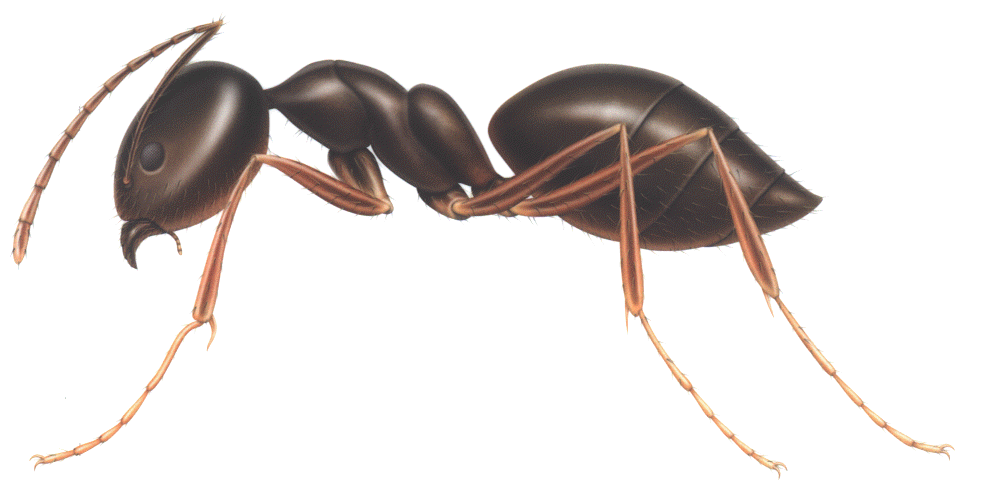 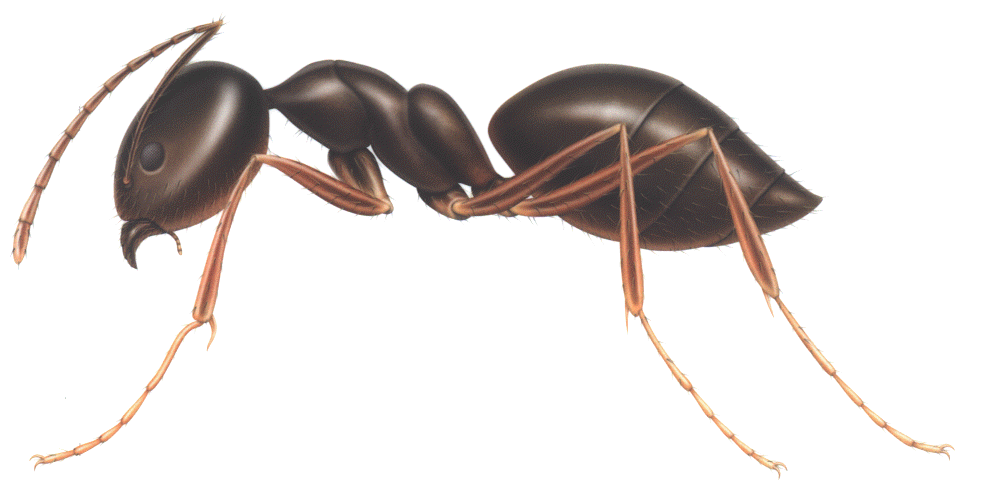 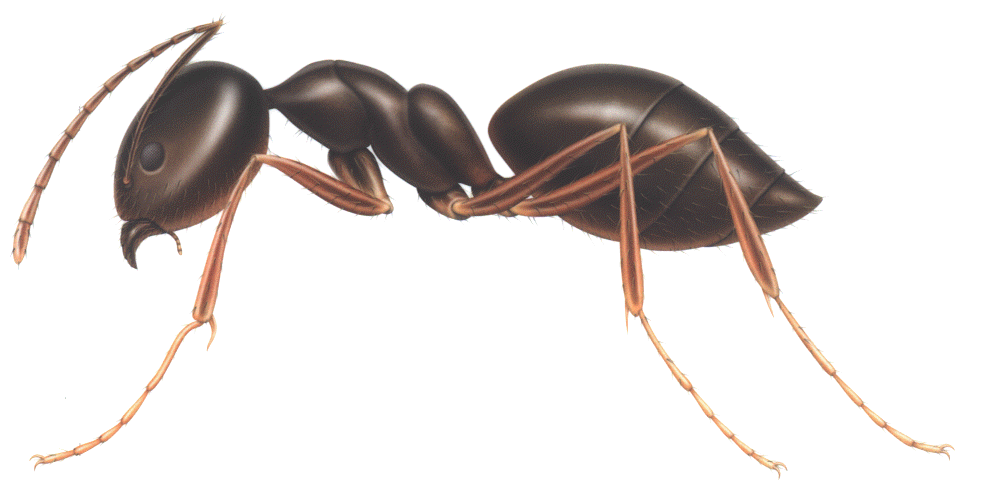 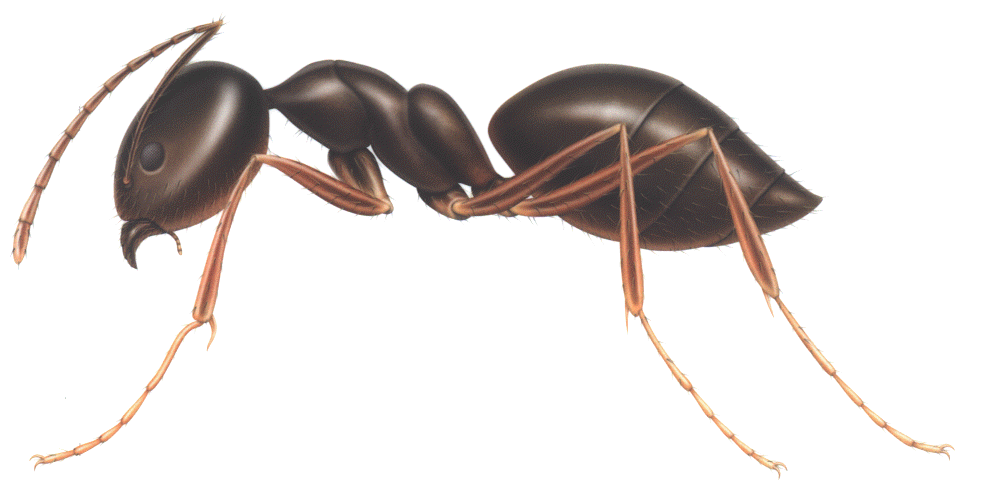 3×4=12
3 ×
1
=
3
+
+
1
3
3 ×
2
=
6
3 ×
3
=
9
+
+
1
3
3 ×
4
=
12
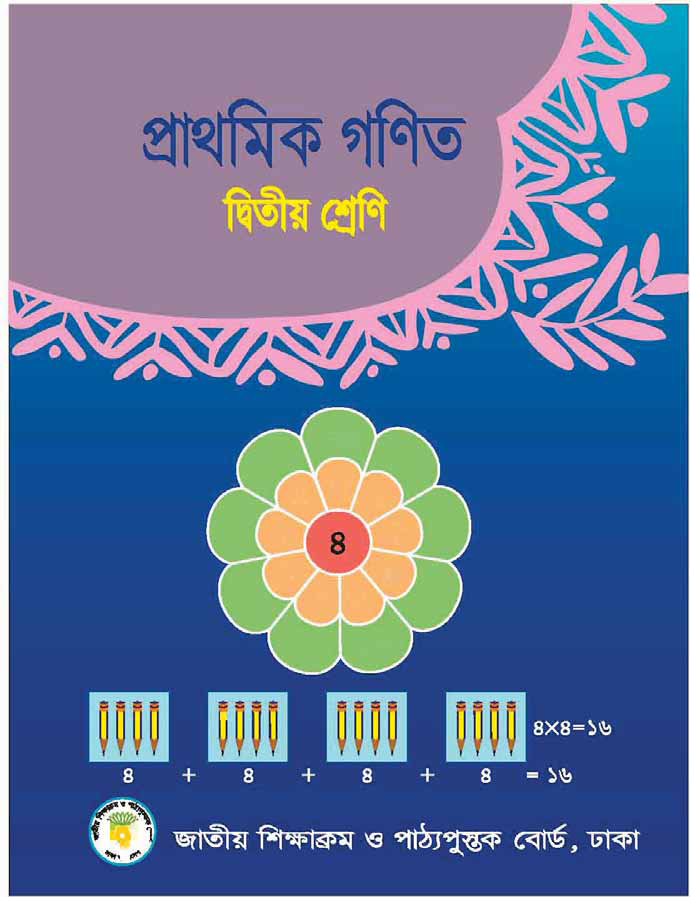 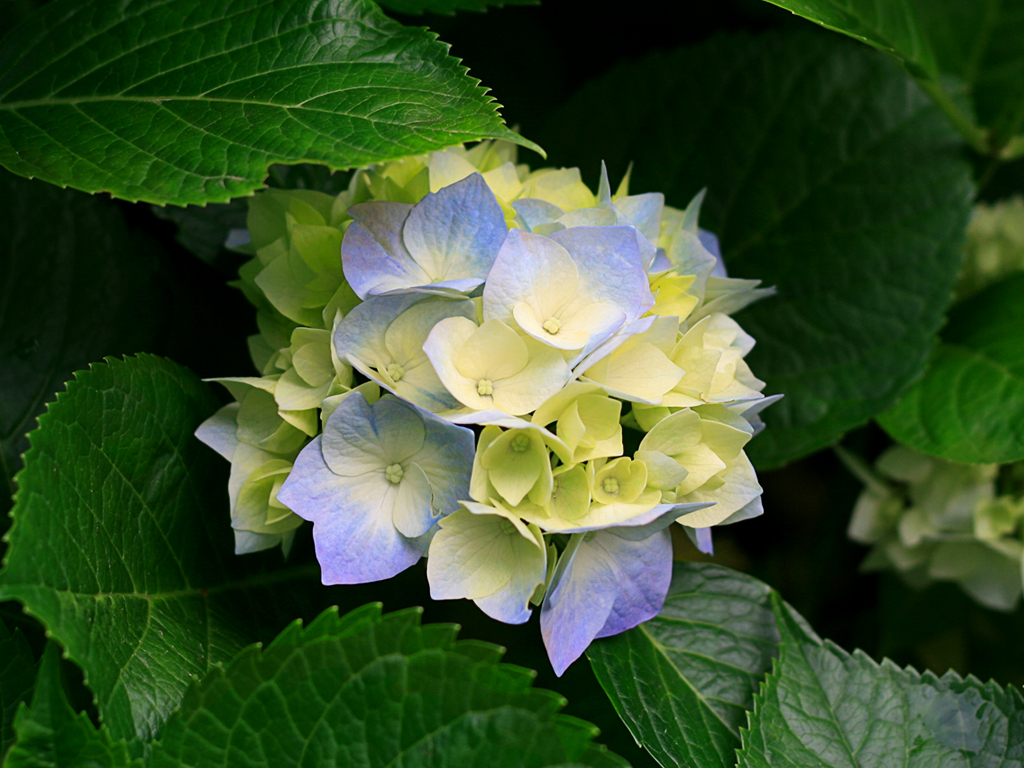 সবাই গণিত বই এর ৪৬ পাতা বের করি
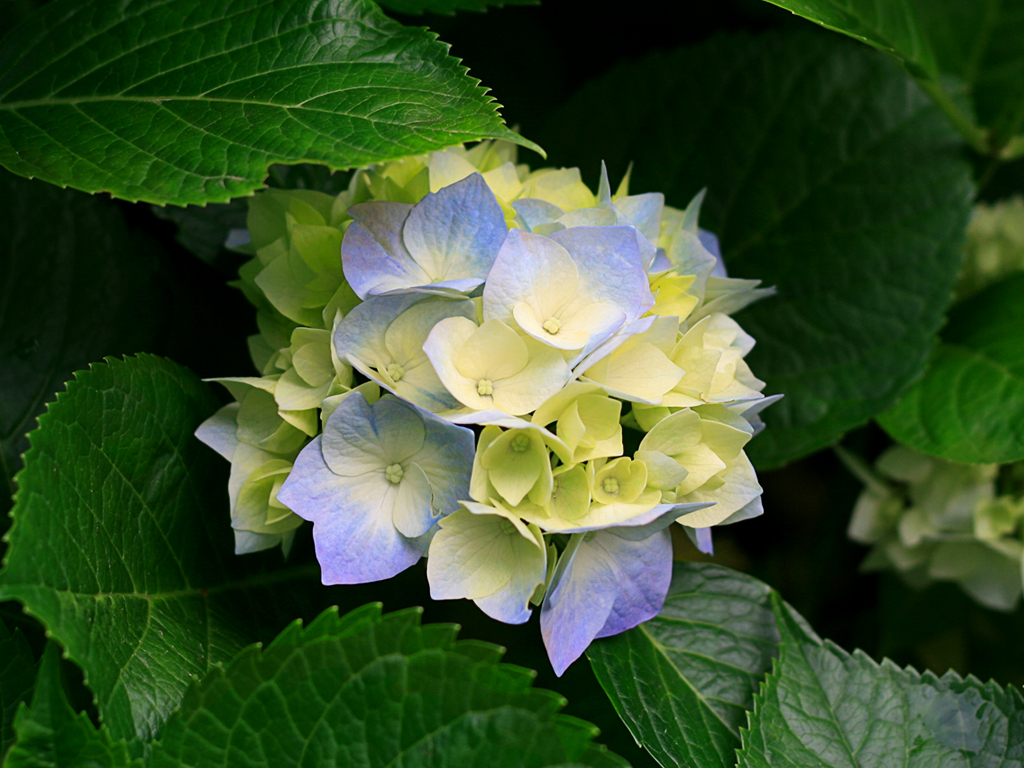 জোড়ায় চিন্তা করে বল।
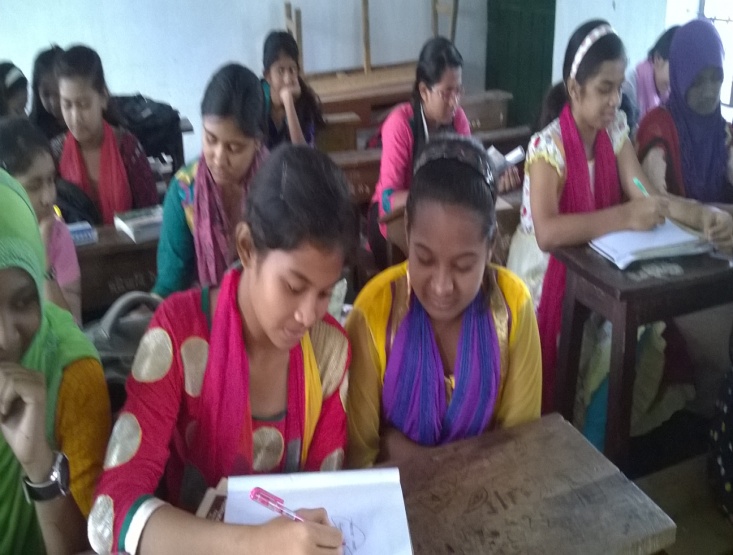 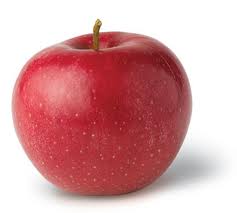 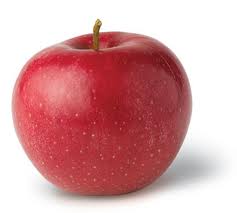 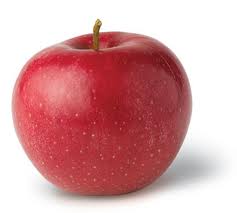 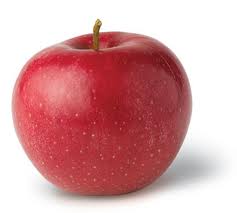 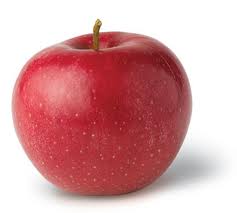 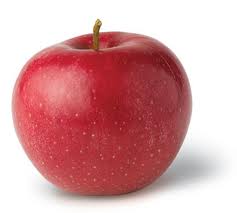 3
3
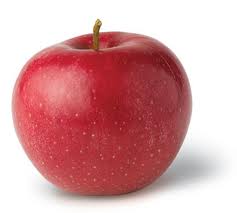 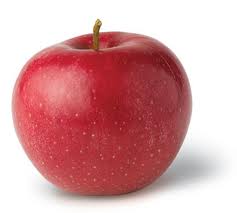 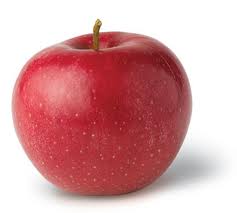 3
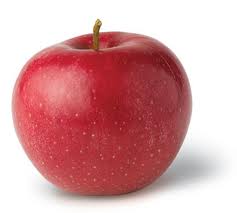 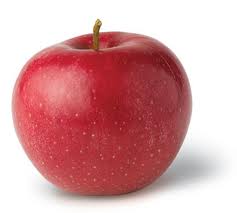 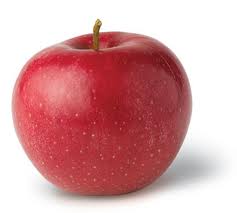 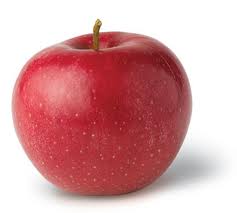 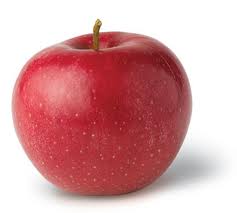 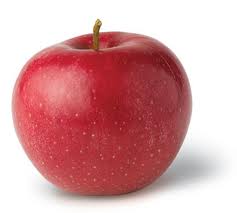 3
3
3 × 5 =
15
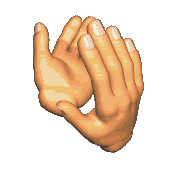 3 × 5 =
15
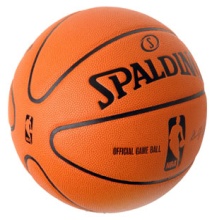 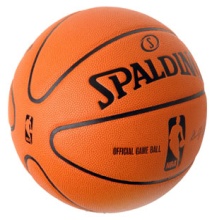 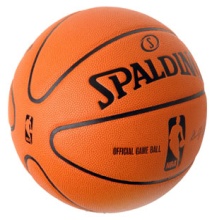 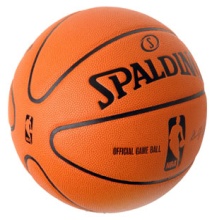 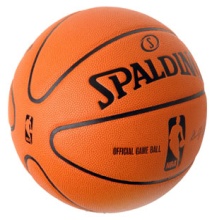 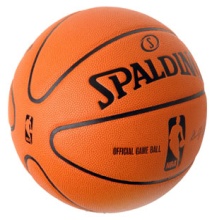 3
3
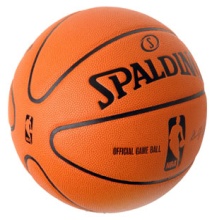 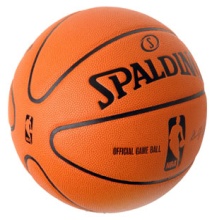 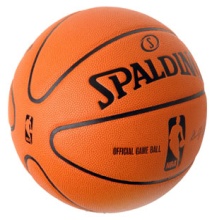 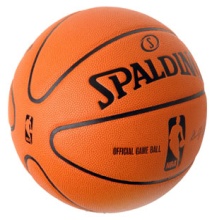 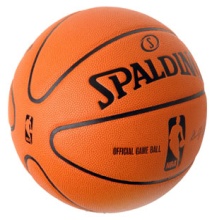 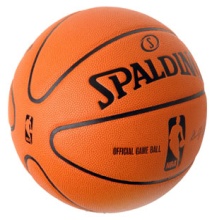 3
3
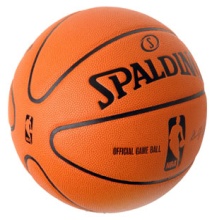 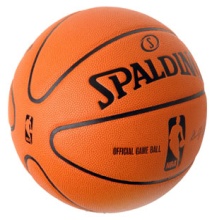 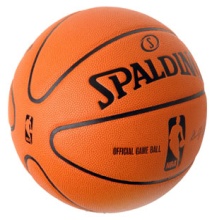 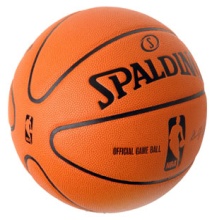 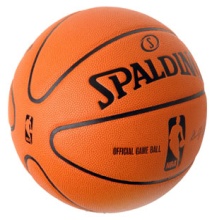 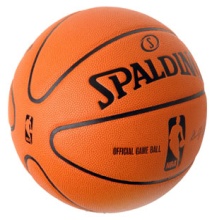 3
3
3 × 6 =
18
দলে বিভক্ত হয়ে নামতাটি বল।
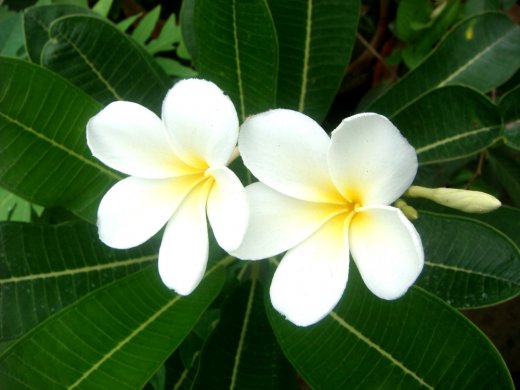 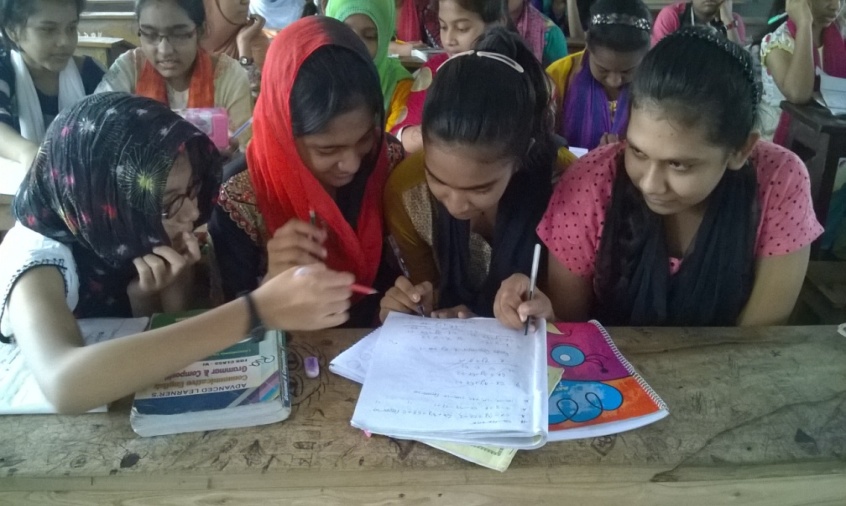 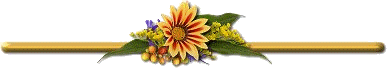 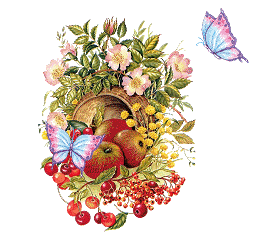 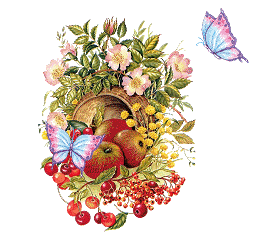 3 × 1 = 3
3 × 2 = 6
3 × 3 = 9
3 × 4 = 12
3 × 5 = 15
3 × 6 = 18
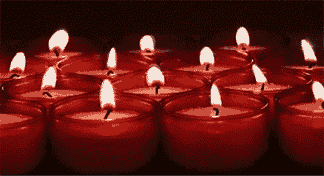 আবার দেখা হবে।